Phonics Meeting
What would you like to know?
Phonics Screening
The screening is usually the second week of June TBC – extra effort now will make a big difference

40 words – 20 real and 20 ‘alien’ words

Done with class teacher

Anticipated pass mark to be around 35 out of 40

Able to re-sit in Y2
What can be done at home?
Read to and with your children daily. We recommend at least fifteen minutes.

Phonics keyrings must be looked at daily. Encourage the children read out loud. Put words with this sound. DO NOT ask the children to think of their own words as it could result in misconceptions. E.g. “ow” making the middle sound in “loud”.
Reading Books
Each week, your child will be given two reading books

One is to develop their phonetic knowledge and application 
One is to practise/rehearse their knowledge and continue to build their fluency
If your child is struggling to identify a specific sound, stop and work on this before proceeding
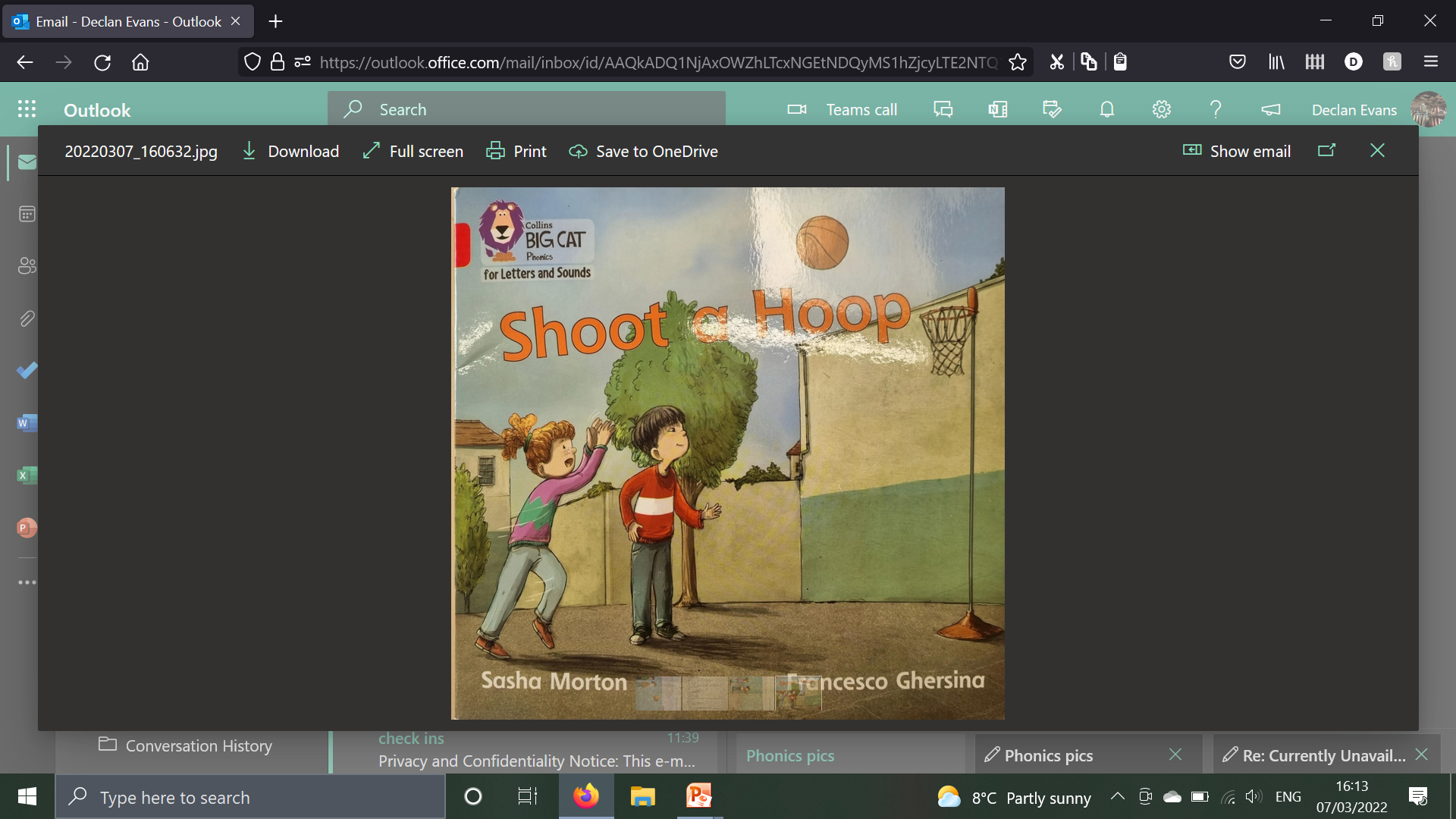 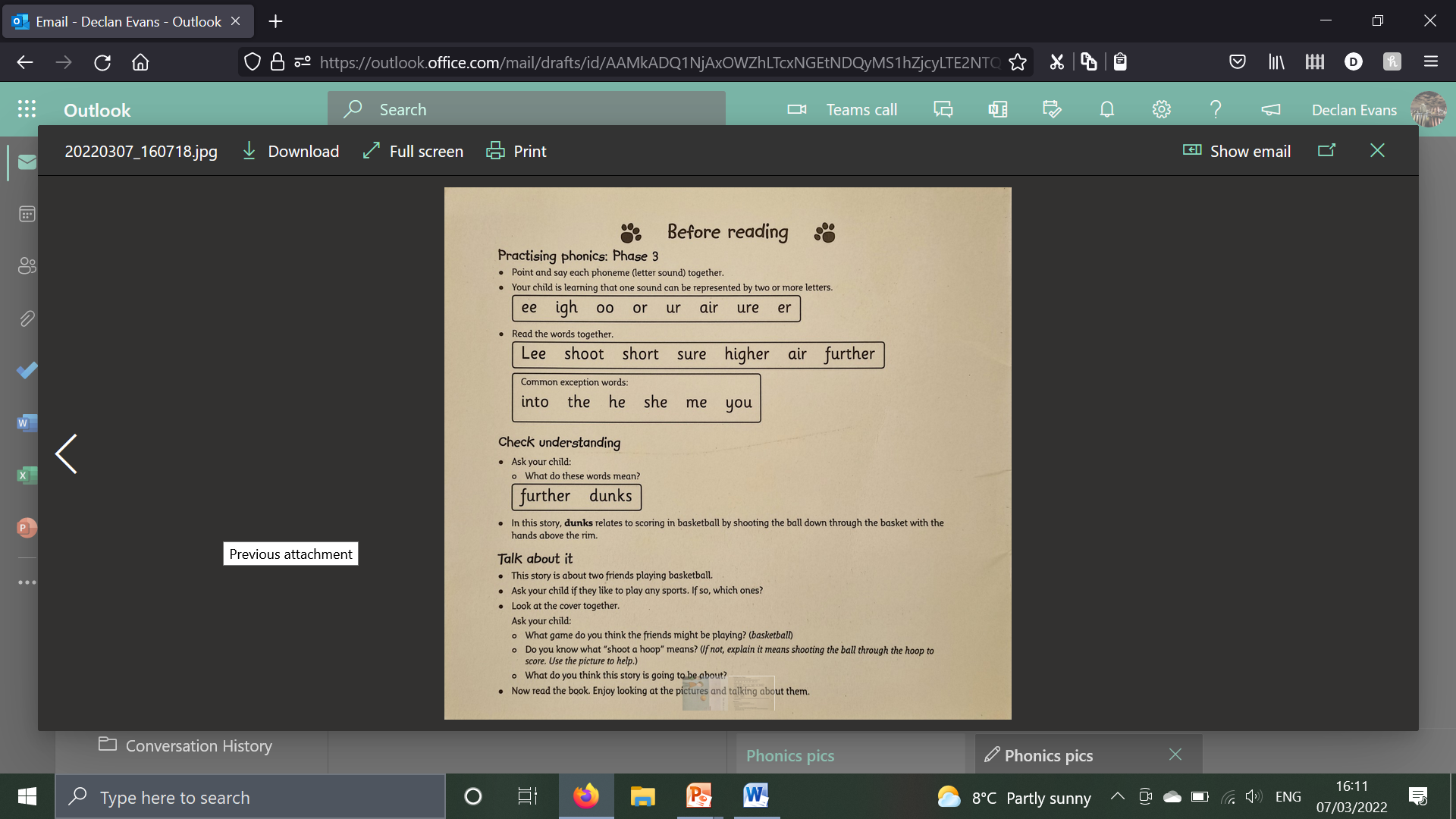 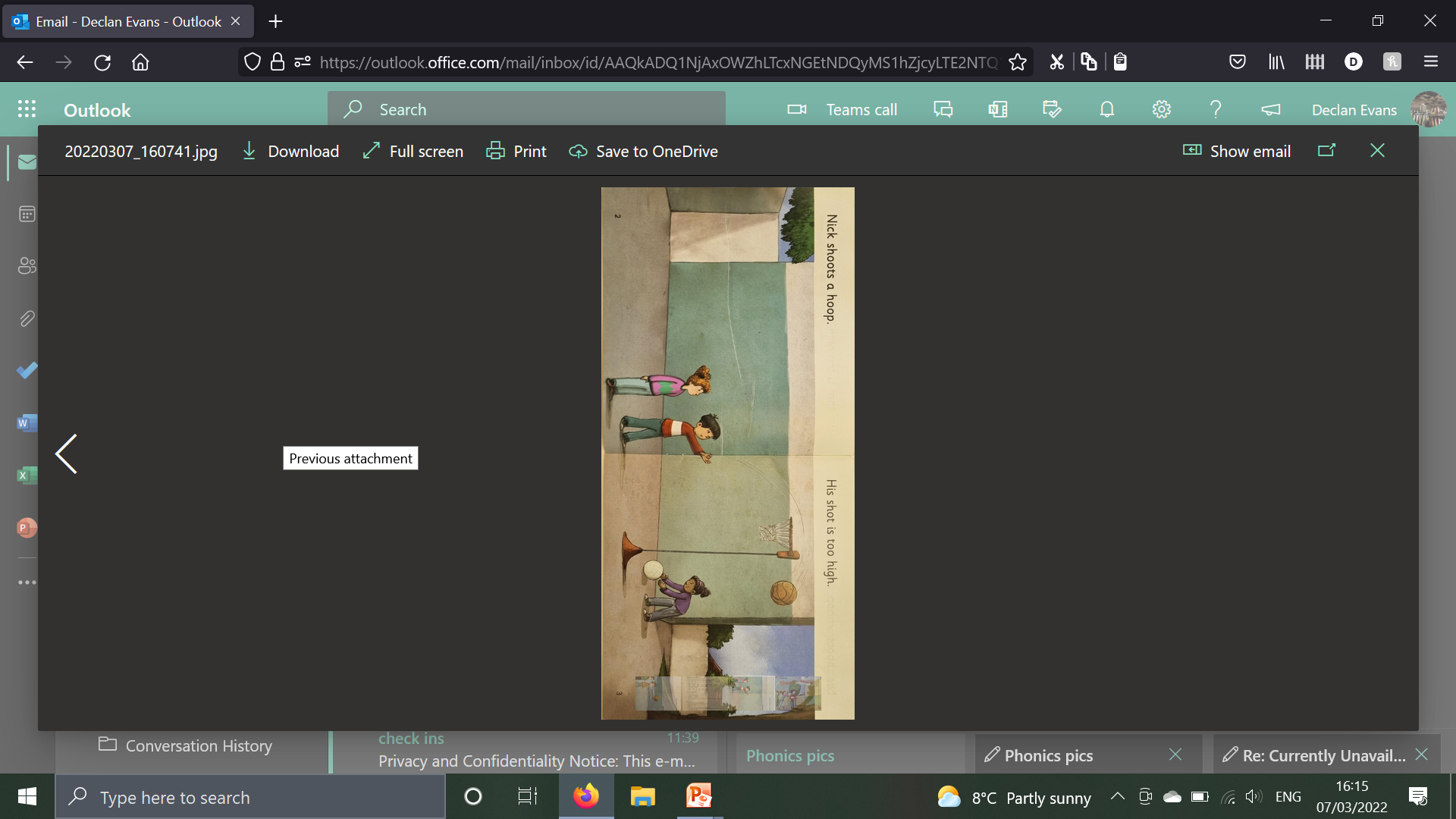 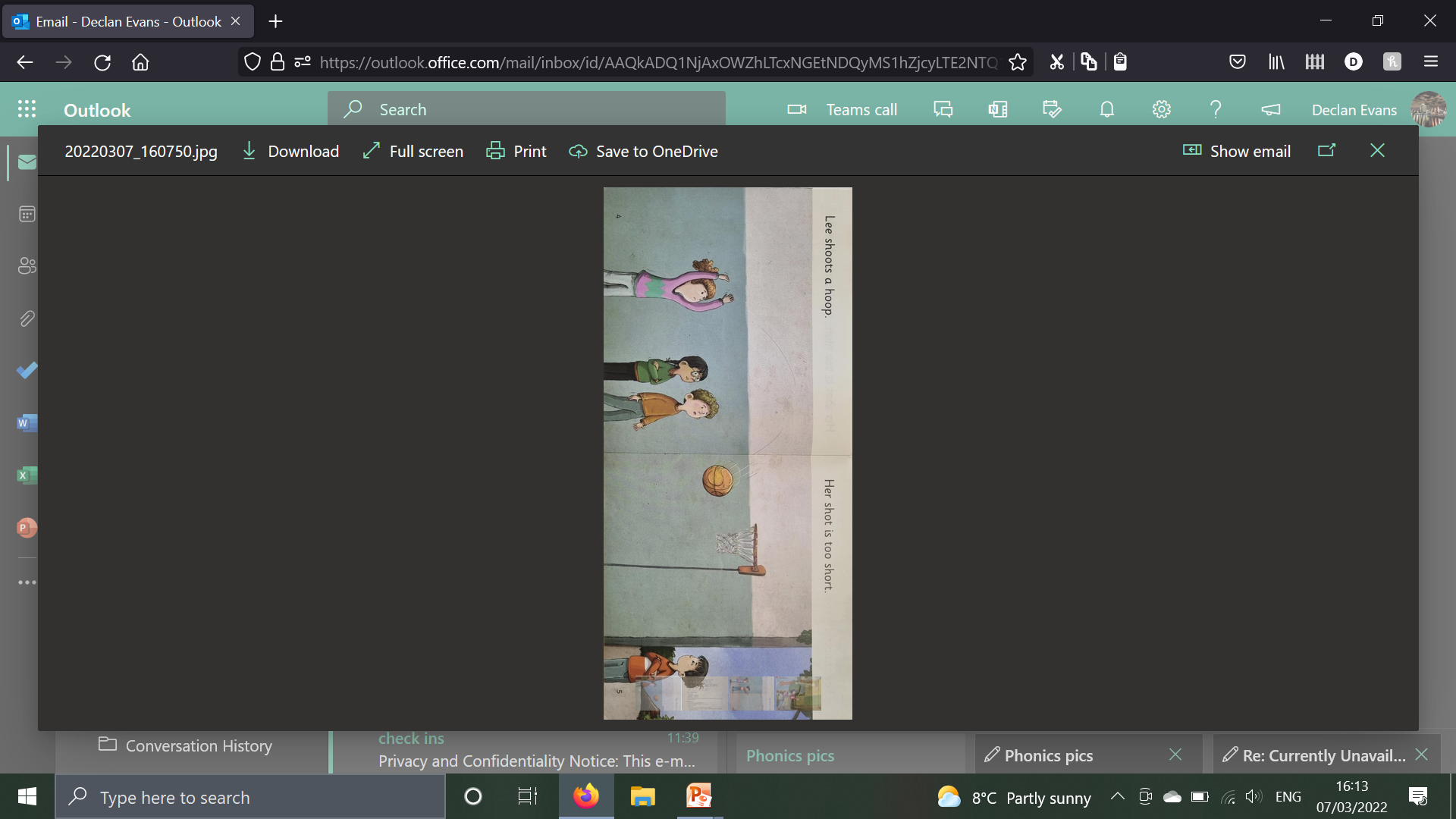 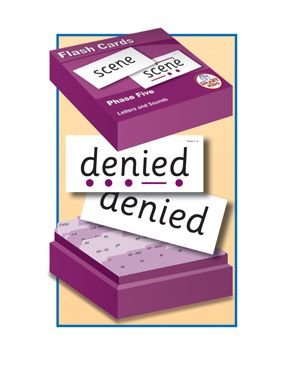 Phonics flash cardsAmazon – around £30Kindle app for phonics screening test - £3Websites: Oxford Owl, Phonics Play and Top Marks
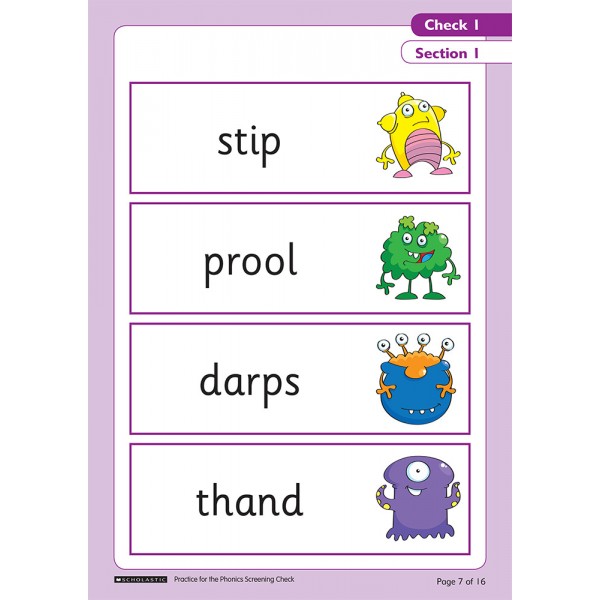 Example test papers
This is an example of a paper that will be sent out closer to the Phonics Screening test.

Alien words are clearly defined through the pictures to the right.
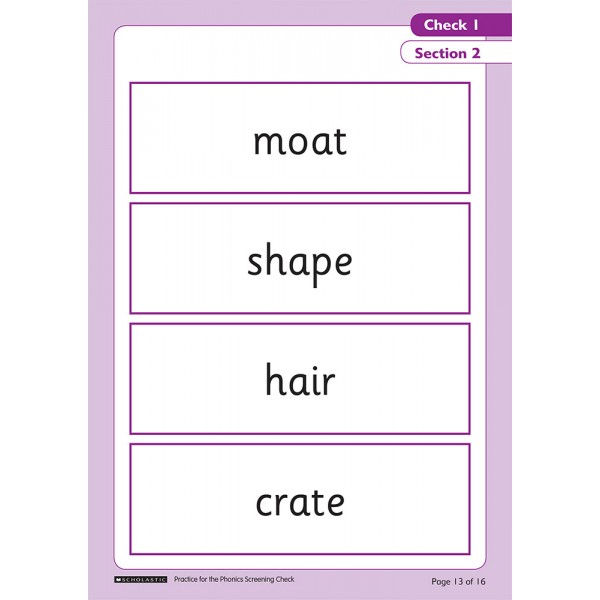 Helping your child to read wordsRead sounds from left to rightRecognising diagraphs
phone
might
made
shining00
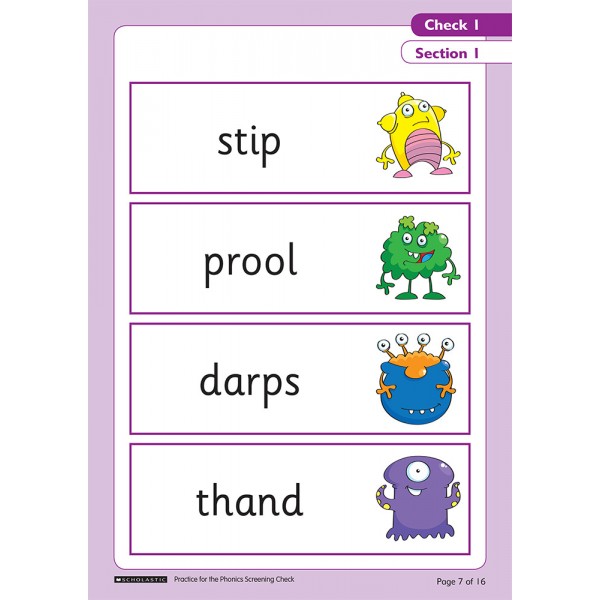 tirl
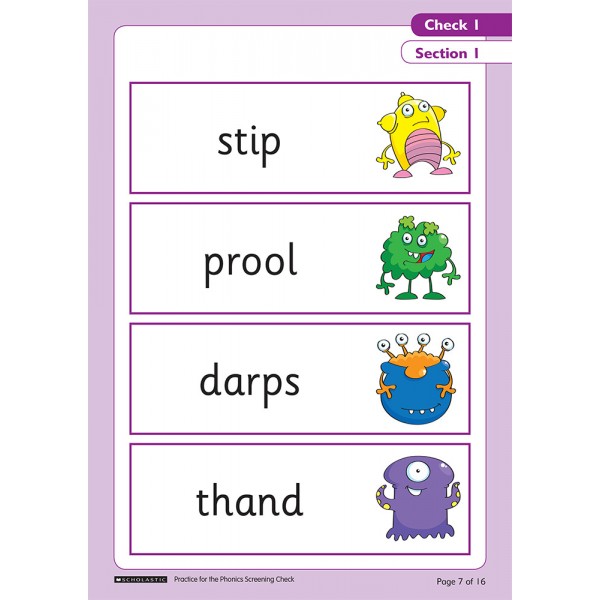 flouter
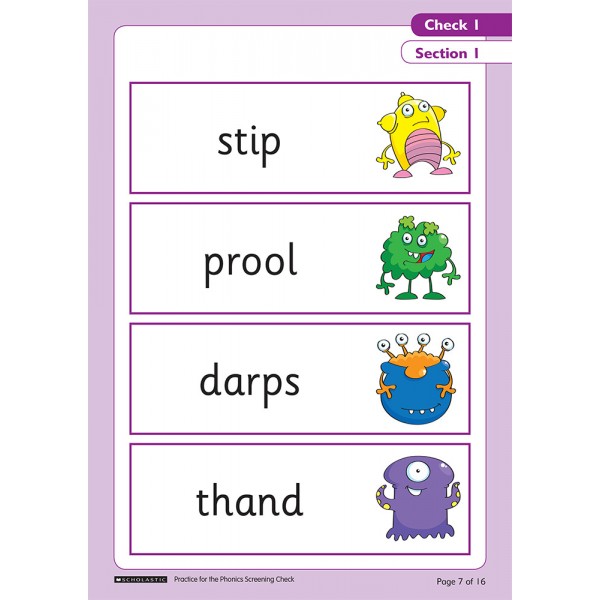 snoof
Alternative sounds
ea		treat		head   

ow		crown	blow

ear		bear		fear

Alien words – either pronunciation can be accepted

trower/creat
Practising at Home…
Read phonics keyring as well as any books you have daily. Short but frequent sessions are much better.
Take children’s last answer – getting children in to the habit of sounding out and then saying the whole word blended.
No pressure on children – we say they will just read some words to us.
https://www.youtube.com/watch?v=IPJ_ZEBh1Bk





0.40-3.48
Any questions?